10 MINUTES
OF POSITIVITY.
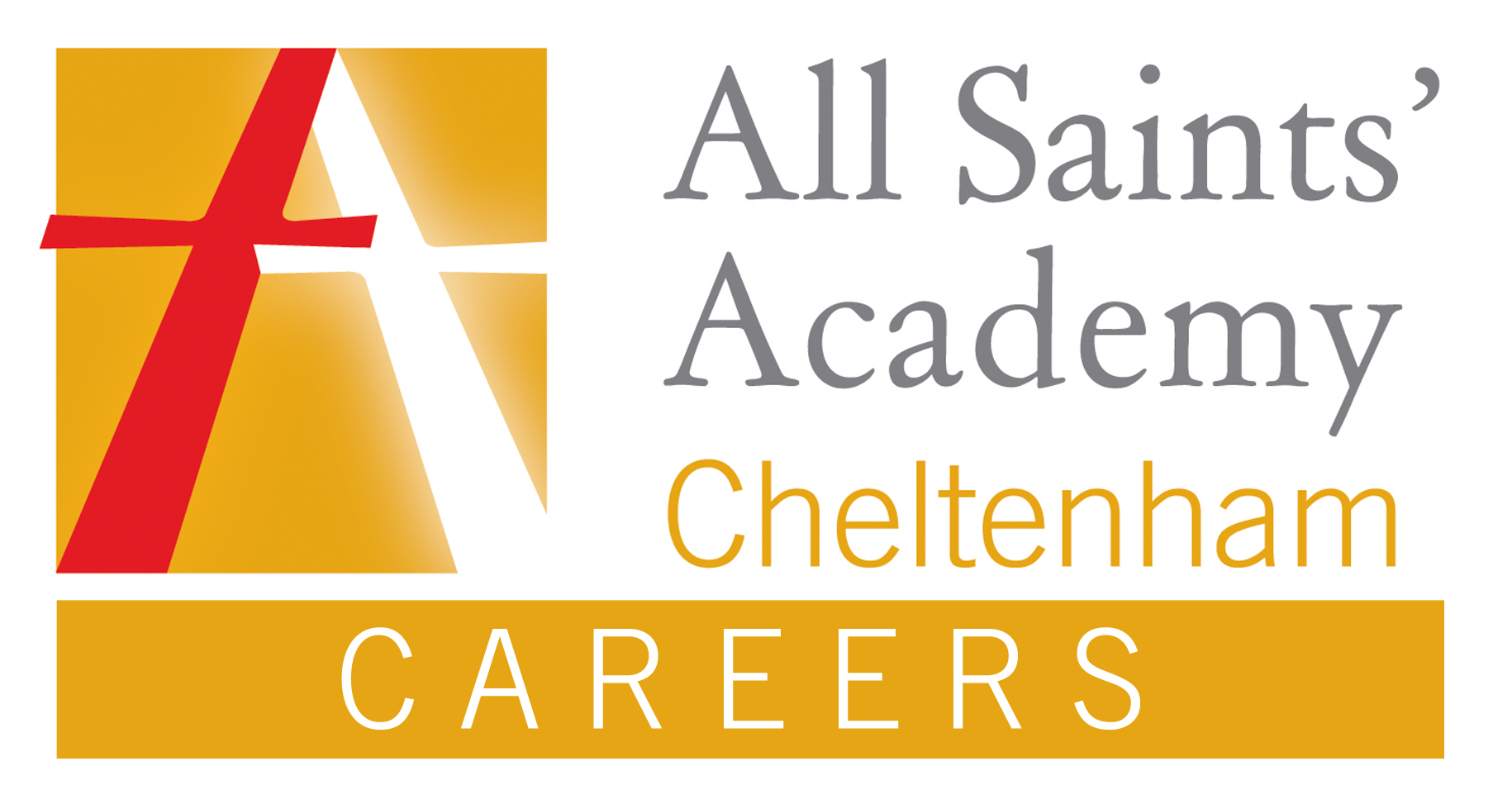 1. My top three skills.
You have 10 minutes to complete the 6 sections
Discuss your answers
What did you discover?
How will this help you in the future?
6. How could I help others?
2. My best subjects.
3. Something I'm proud of.
5. 3 positive words to describe me.
NAME:
 
TUTOR:
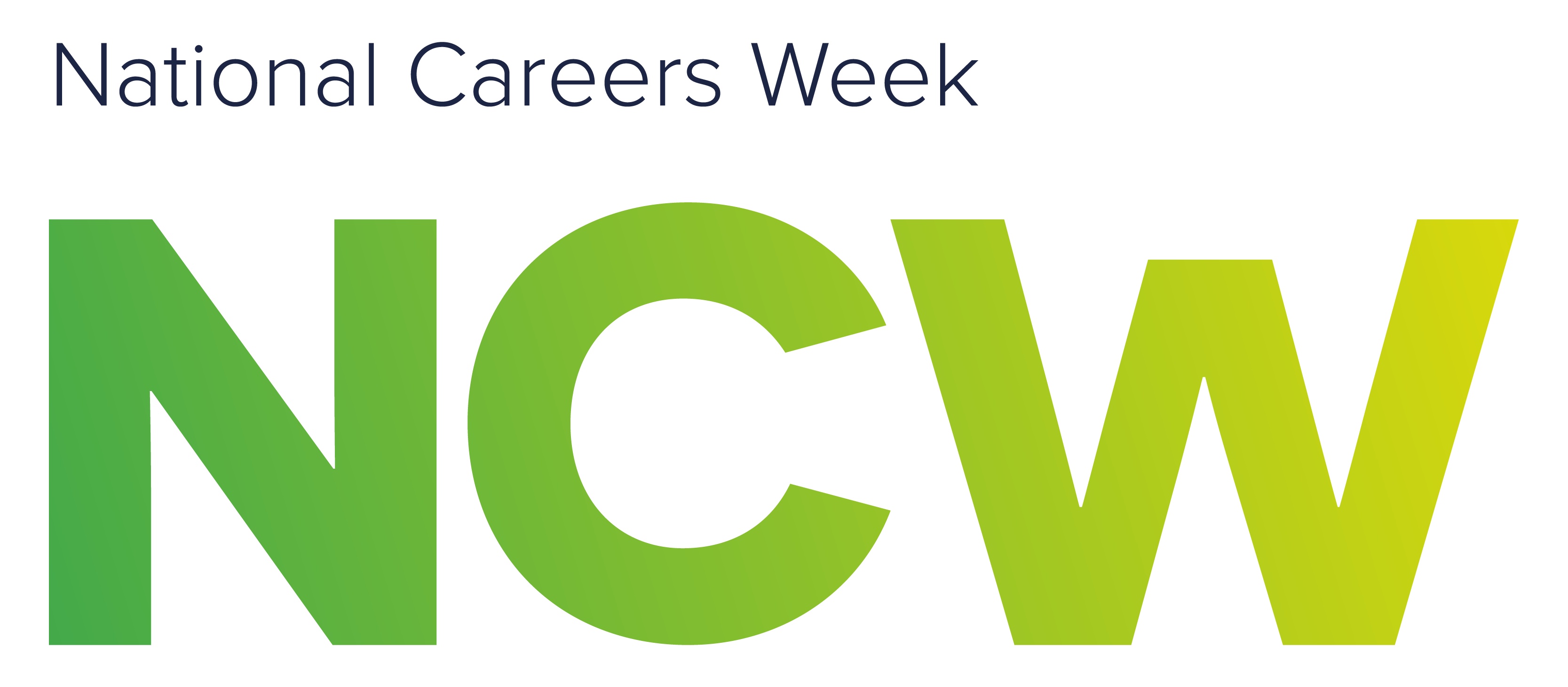 4. Something I need to improve.